РУССКИЙ КЛУБ ПРИГЛАШАЕТ 
НА ПРАЗДНИЧНОЕ ЗАСЕДАНИЕ!
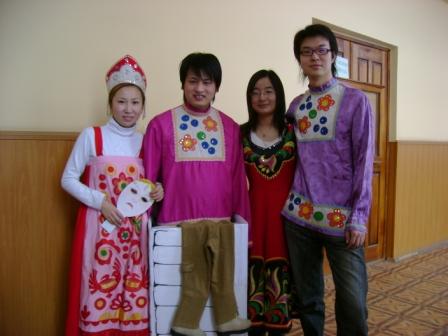 ДАВАЙТЕ ПОЗНАКОМИМСя!
КОМПОЗИЦИЯ
«ДАВАЙТЕ ПОЗНАКОМИМСЯ!»
Песня 
«Хорошо на московском просторе…»
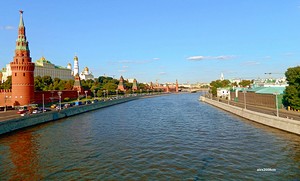 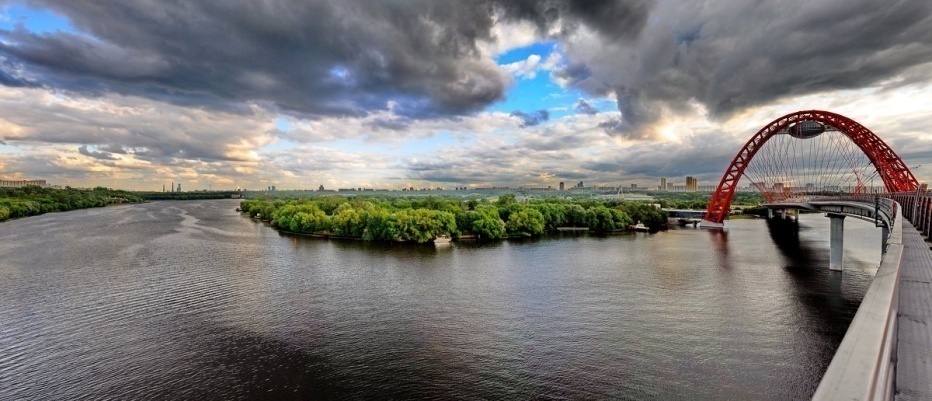 Хорошо на московском просторе,
Светят звезды Кремля в синеве.
И, как реки встречаются в море,
Так встречаются люди в Москве.
Песня «Пятница»
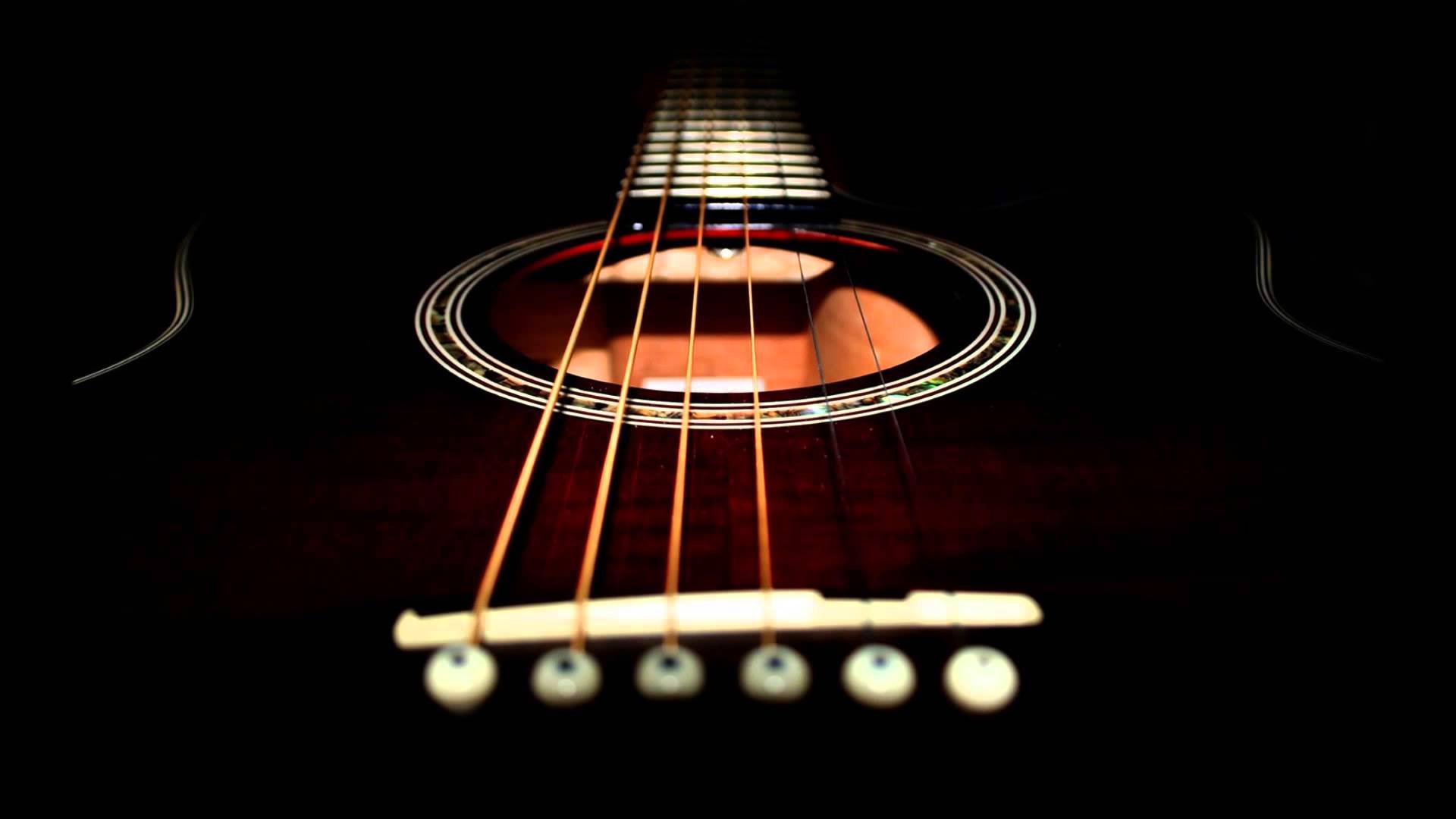 Сценки-шутки
«Иностранец в Москве», «Преподаватель и ученик»,
 «На Арбате», 
«Скоро экзамены»,
 «В театре»
Песня
 «Посмотри на меня»
Даже если не ответишь,   лучших слов глаза
Мне говорят: « Я отдал бы все на свете
За один твой мимолетный взгляд.
С твоим фото на футболке и с букетом полевых цветов
У подножья твоих окон  я полжизни простоять готов».
История китайского  нового года
года
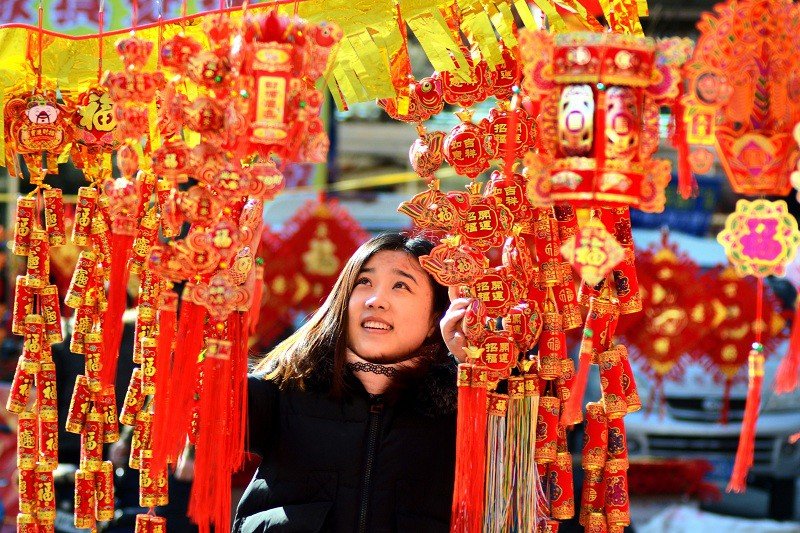 Классический  мьянманский  танец
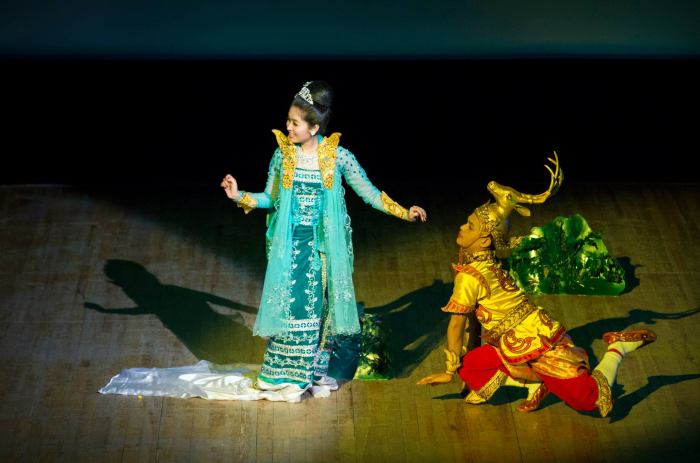 Песня
 «Если у вас нету тёти…»
Оркестр гремит басами, 
трубач выдувает медь.
Думайте сами, решайте сами: иметь или не иметь.
Думайте сами, решайте сами: иметь или не иметь.
Поздравление Деда Мороза
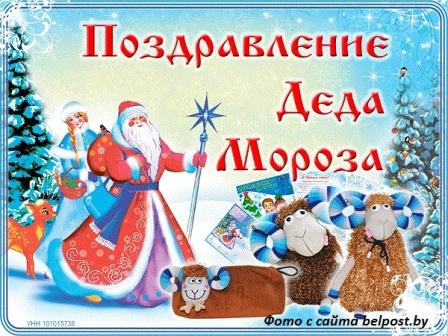 Стихи о зиме
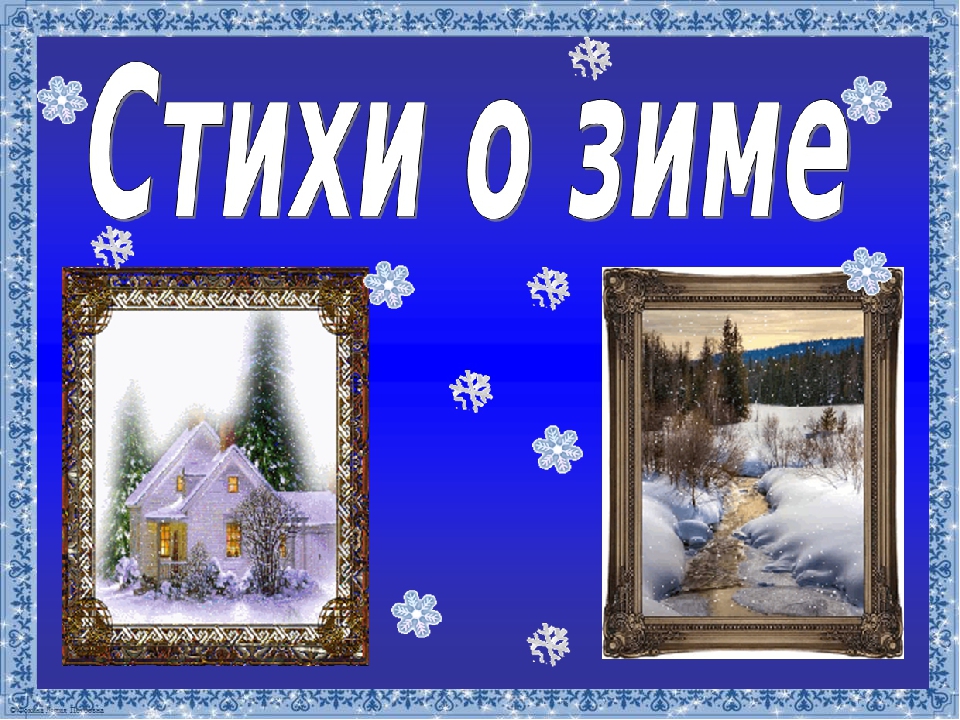 Песня
 «Снег кружится»
Снег кружится, летает, летает,И позёмкою клубясь,Заметает зима, заметаетВсё что было до тебя.
ЗАГАДКИ

????????
??????????????
????
П.И. Чайковский
 Фрагменты из балета 
«Лебединое озеро»

Скрипка
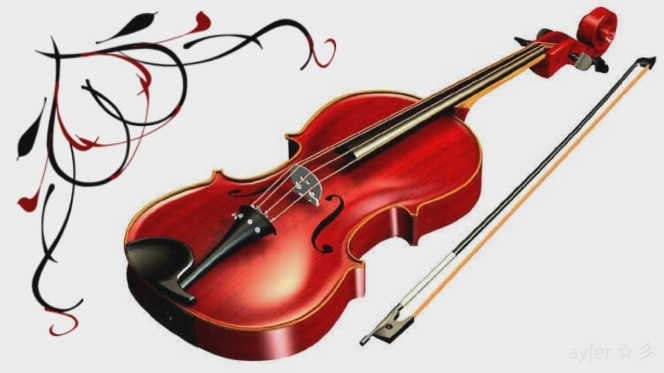 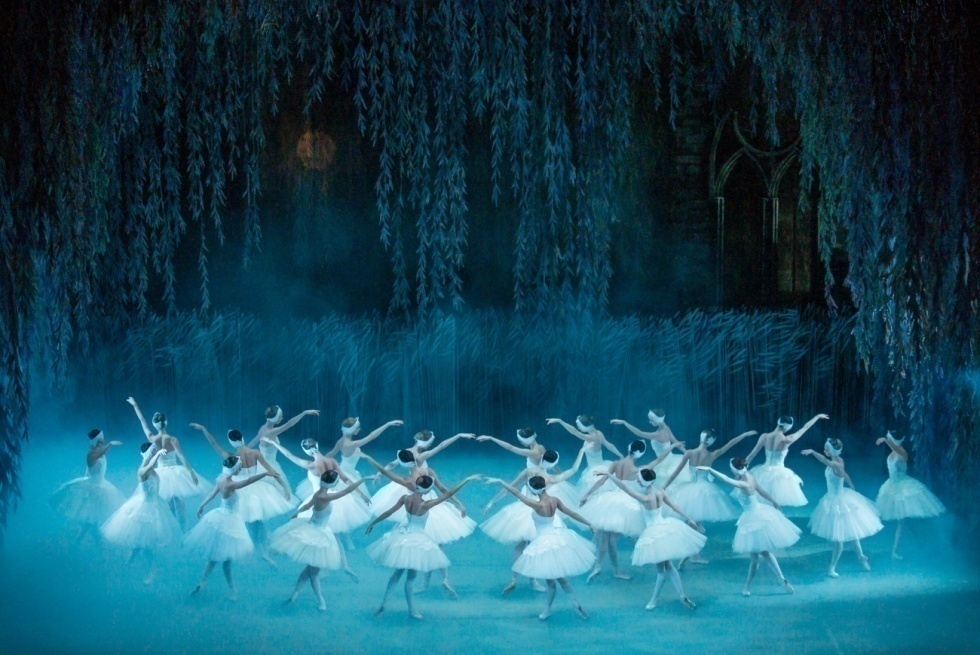 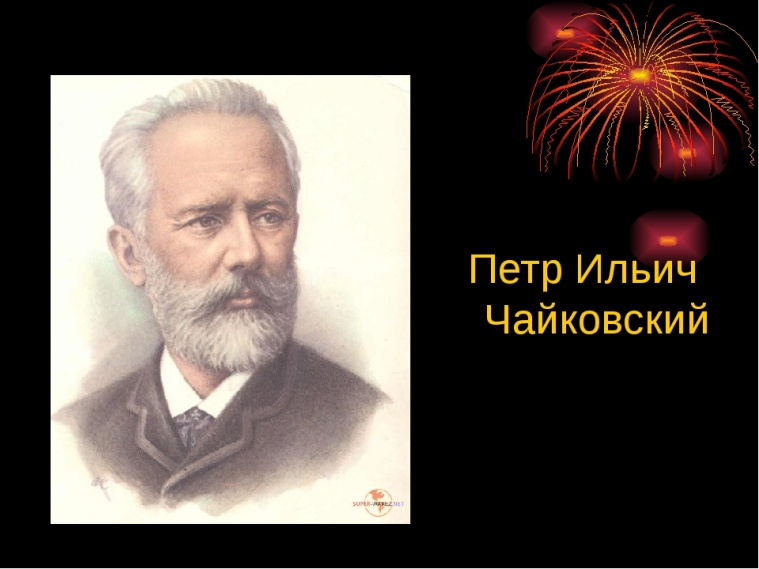 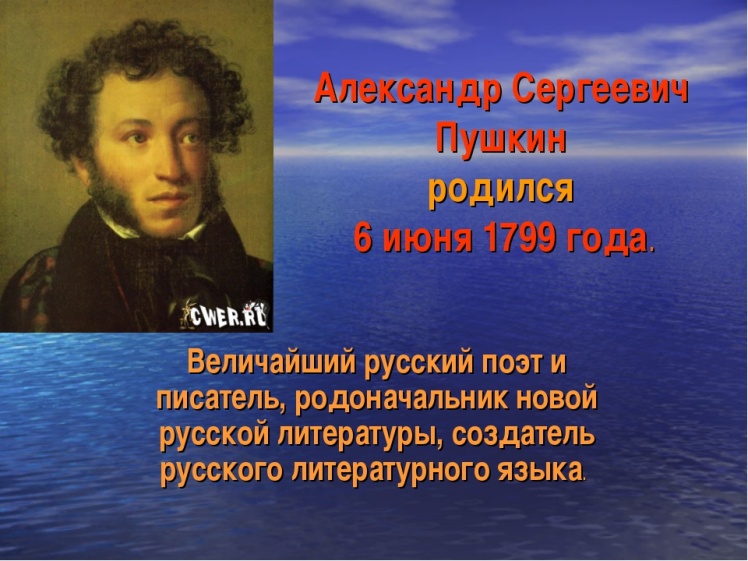 А.С. Пушкин
 «Письмо Онегина к Татьяне»
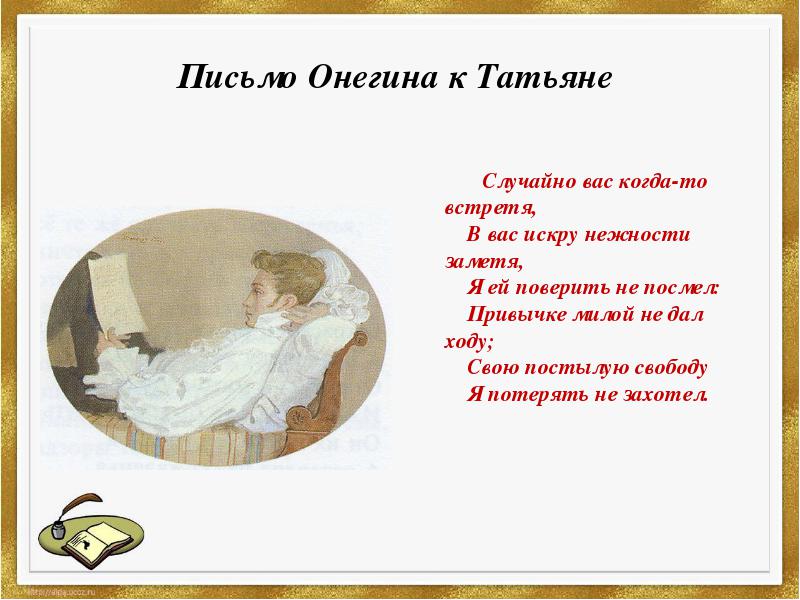 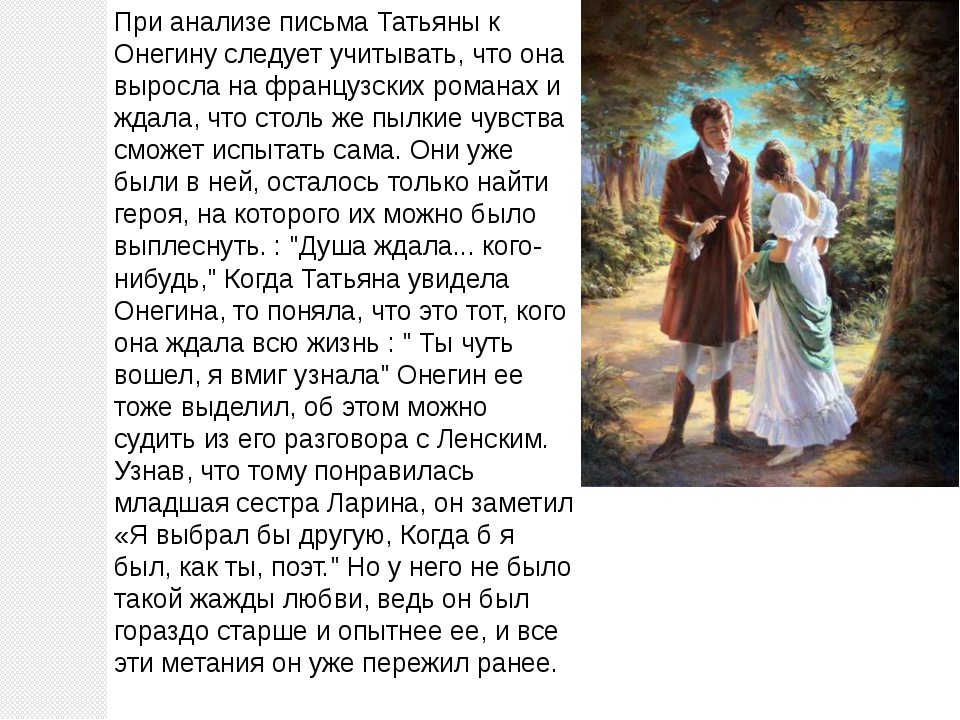 Юй  Гуанитун, хокку 
«Ностальгия»
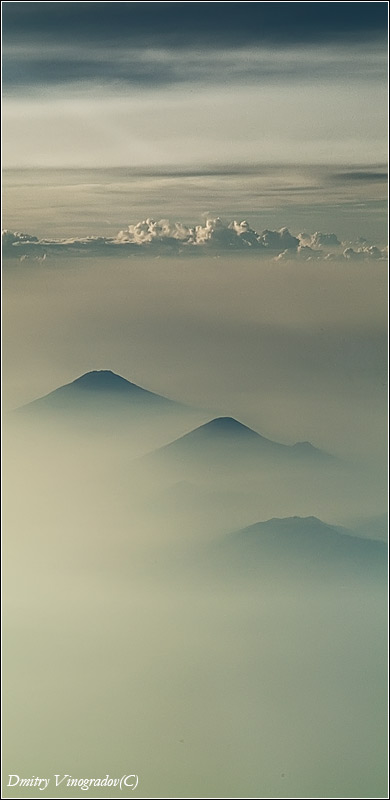 Китай
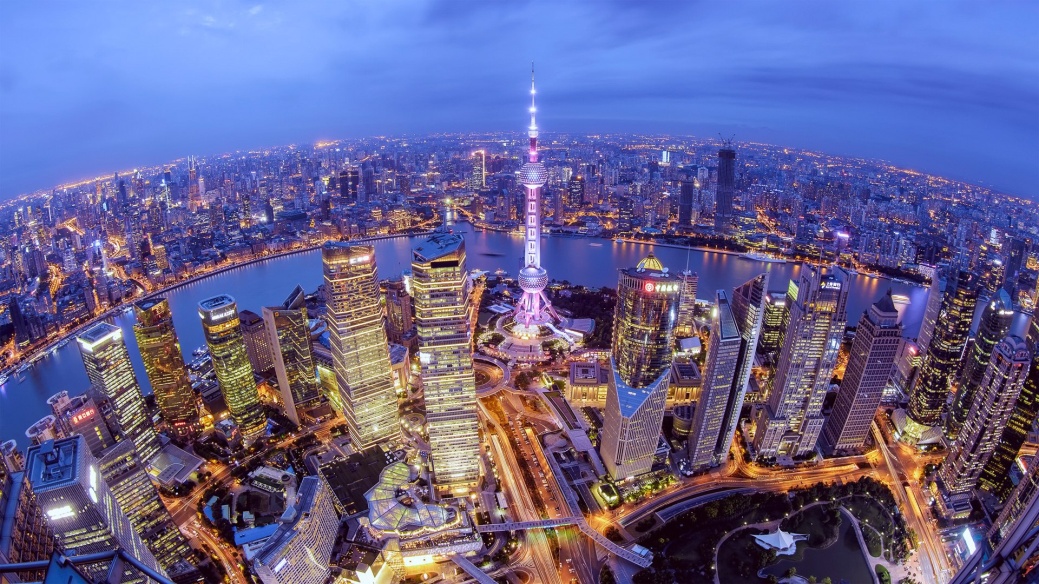 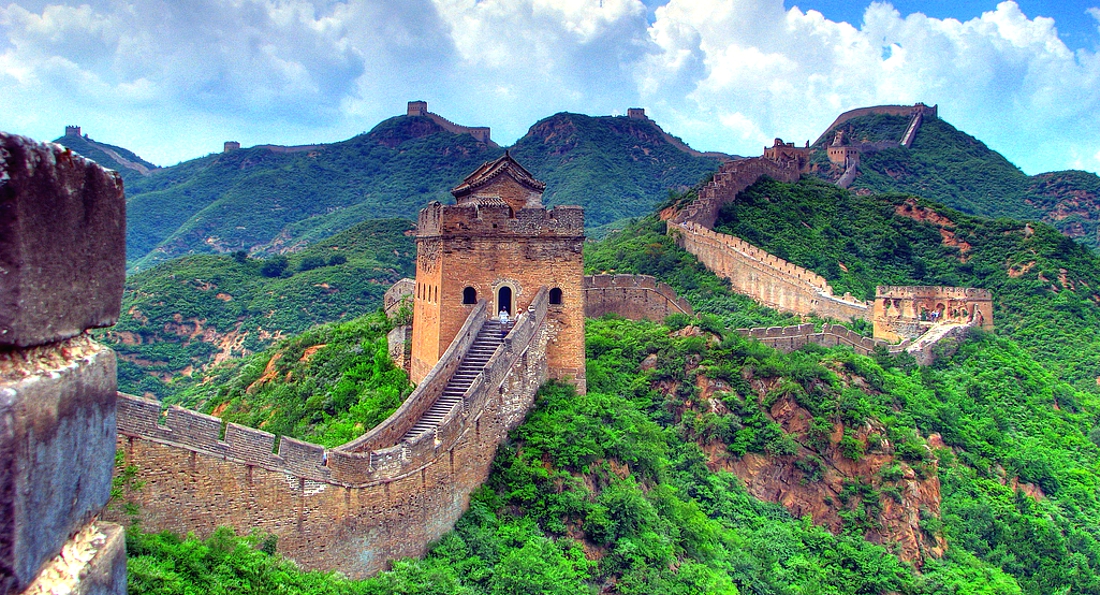 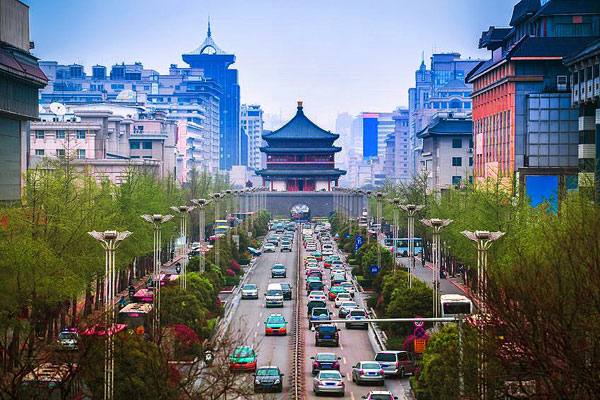 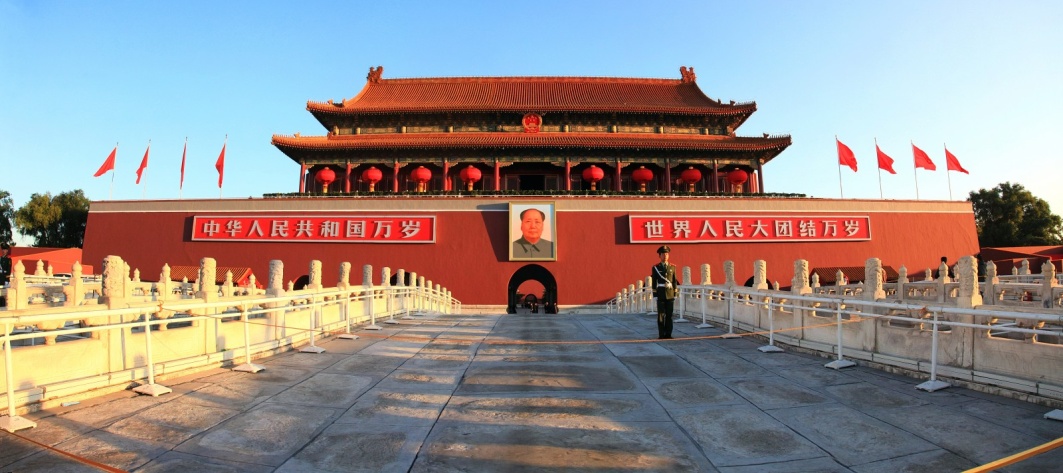 Пекинский политехнический институт
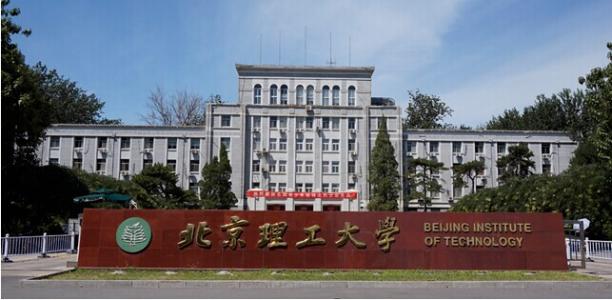 Дистанционное обучение
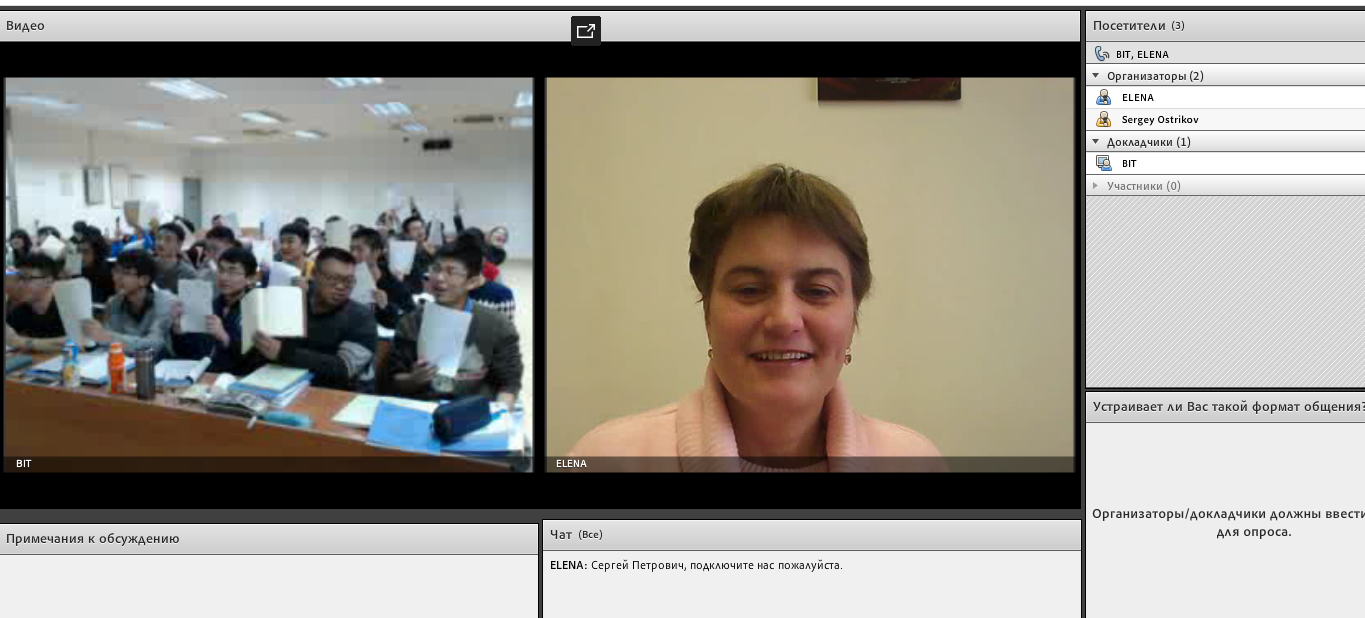 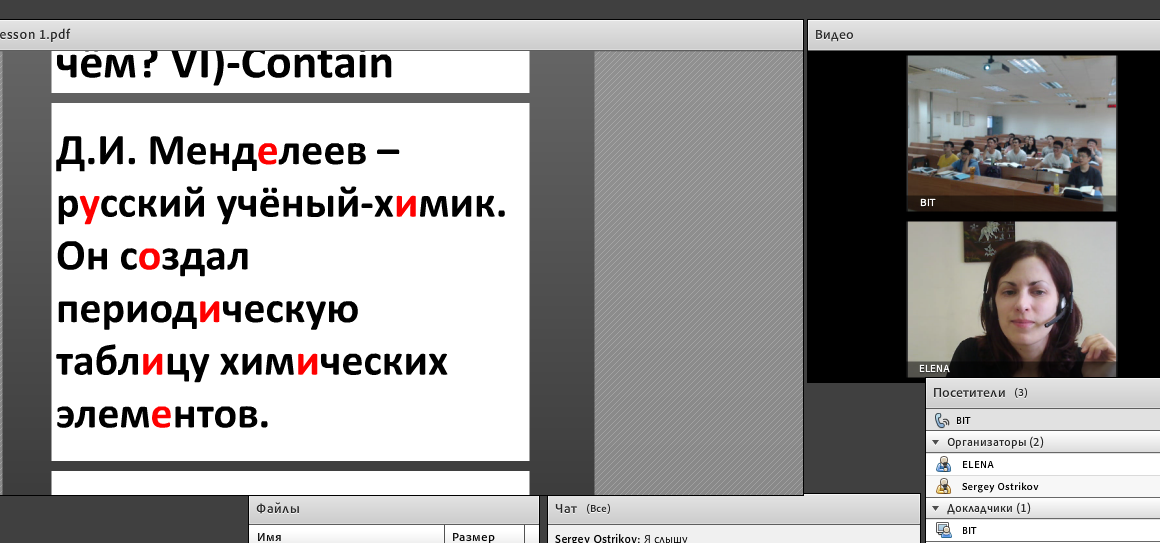 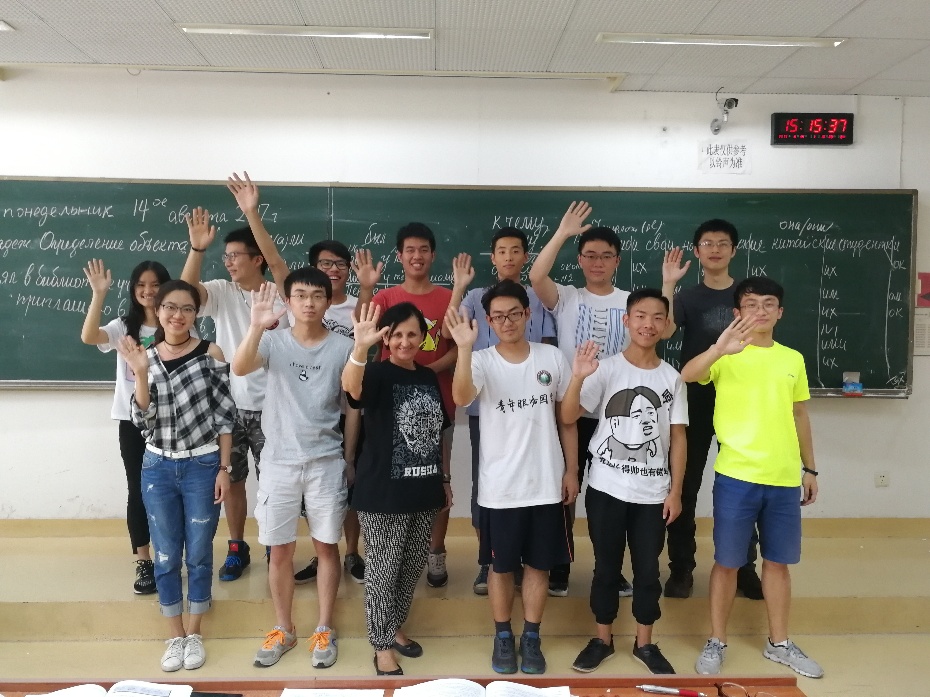 Интенсивное обучение
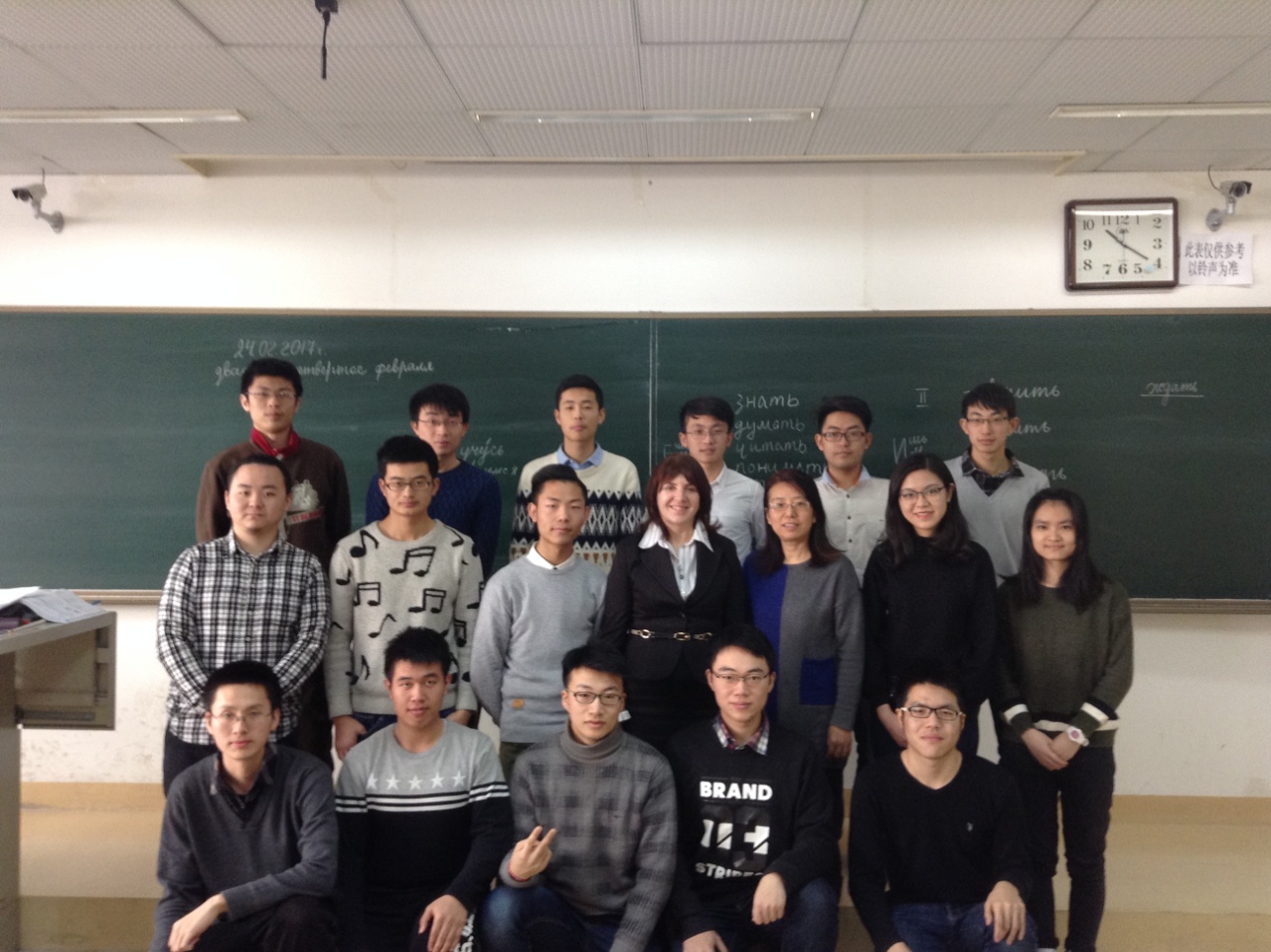 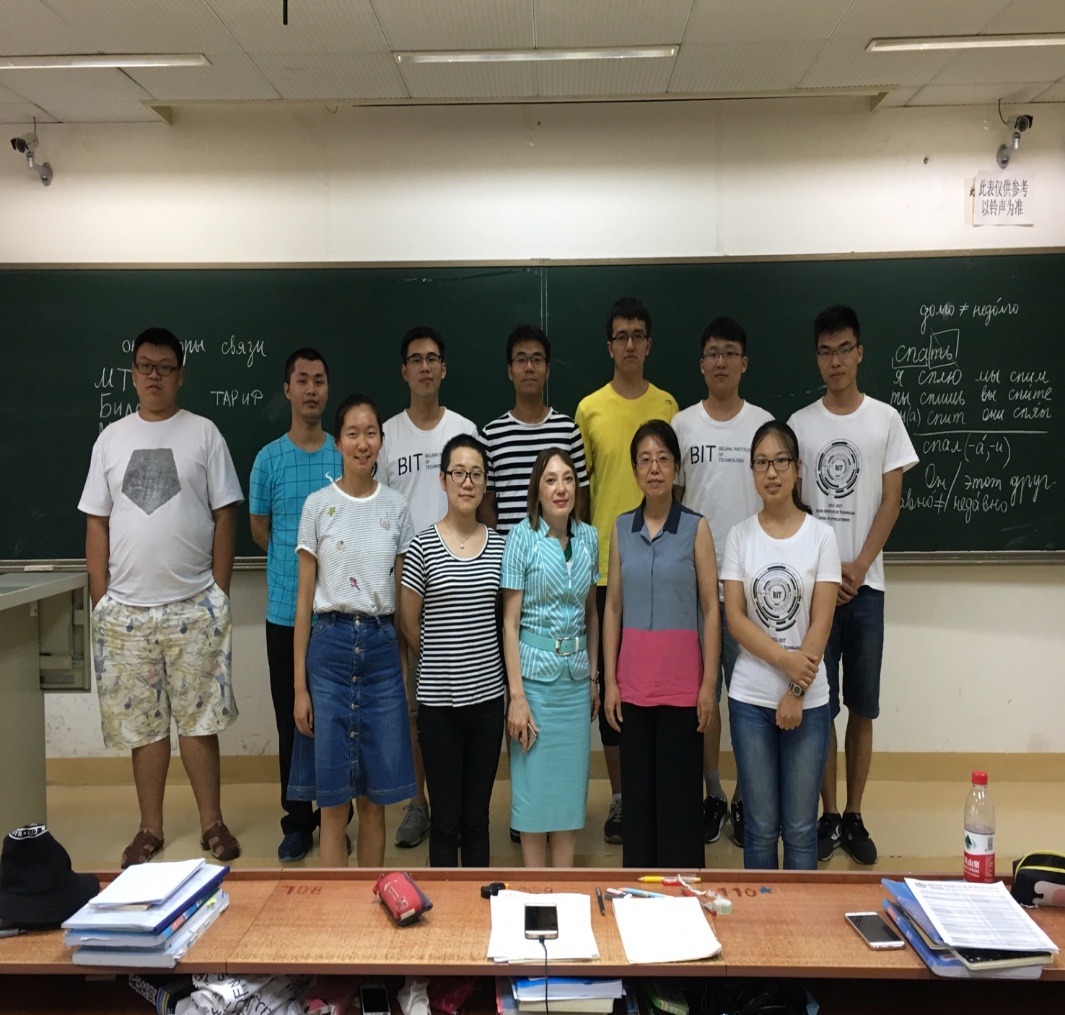 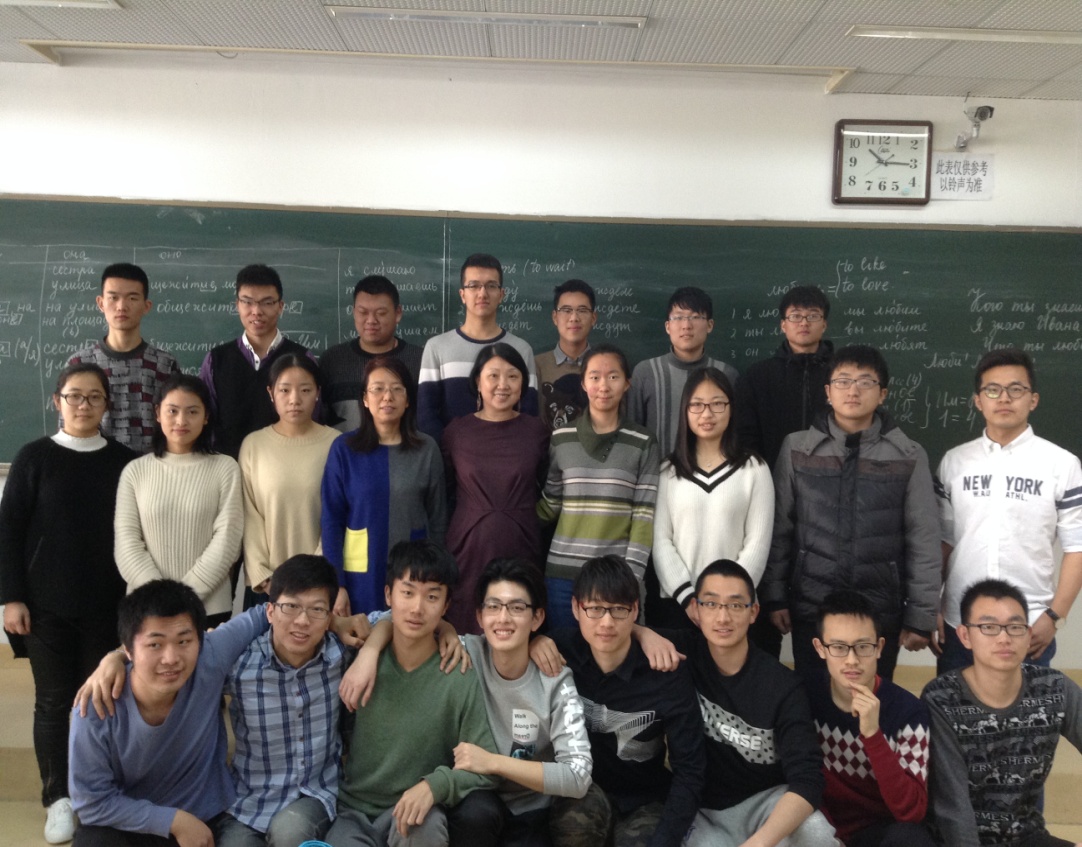 МОСКВА
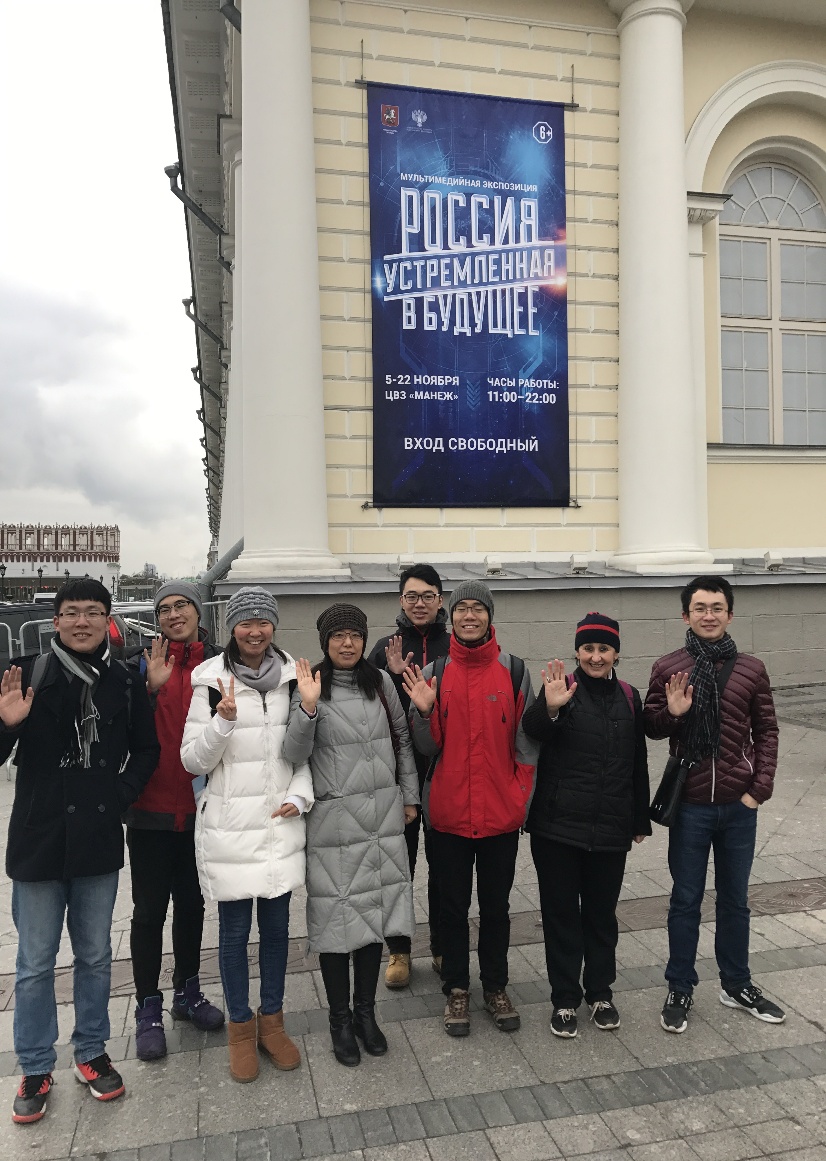 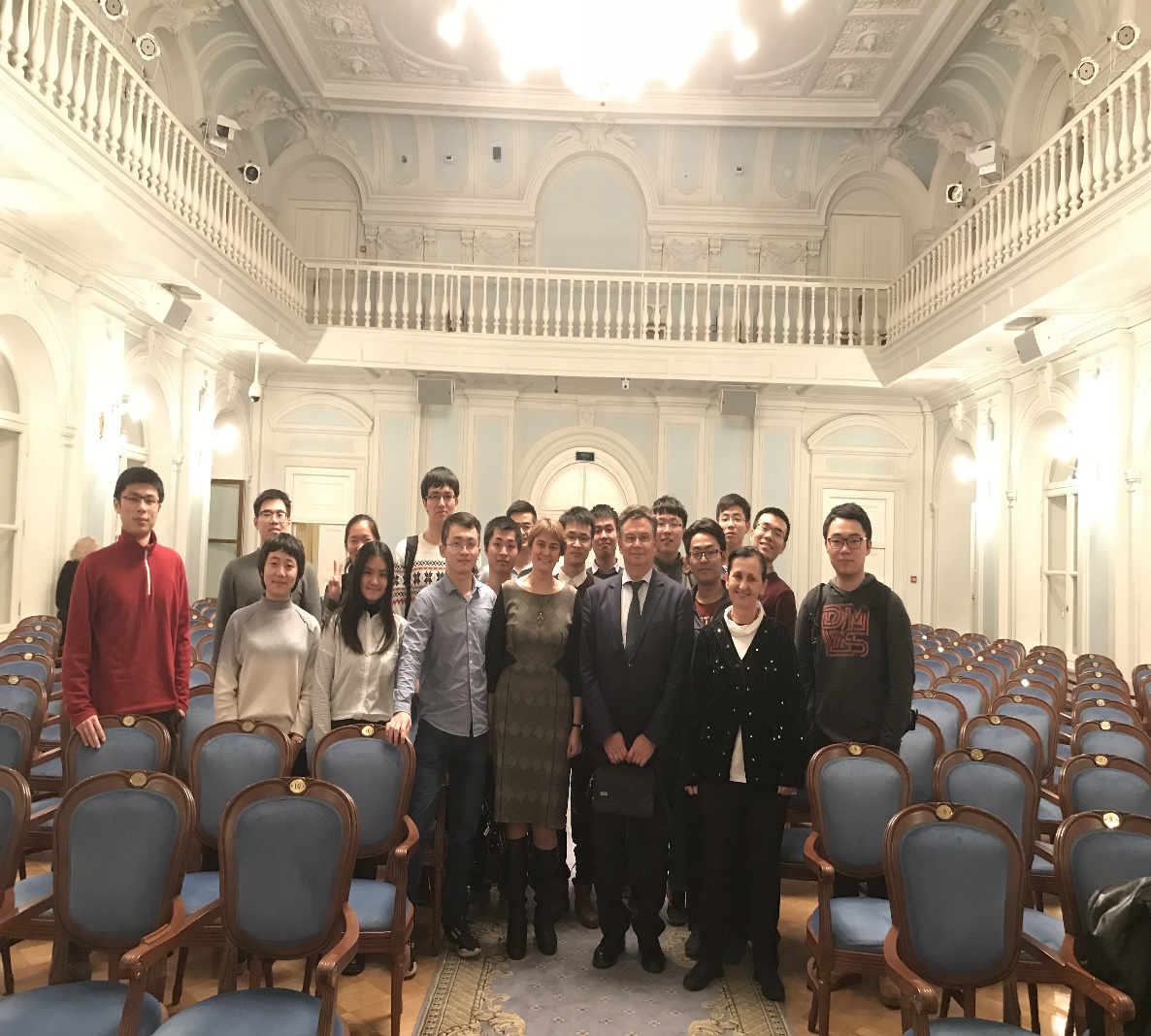 РЕПКА
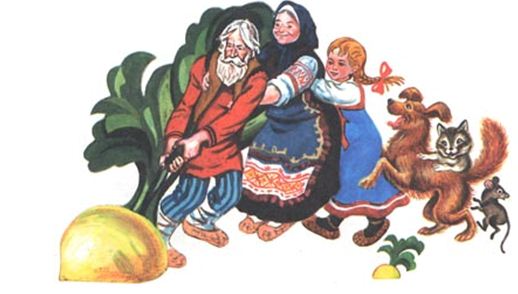 РЕПКА
Посадил дед репку. Выросла репка большая-пребольшая.
Пошел дед репку рвать: тянет-потянет, вытянуть не может.
Позвал дед бабку. 
Позвала бабка внучку. 
Позвала внучка Жучку. 
Позвала Жучка кошку. 
Позвала кошка мышку. 
Тянут-потянут — и вытянули репку.
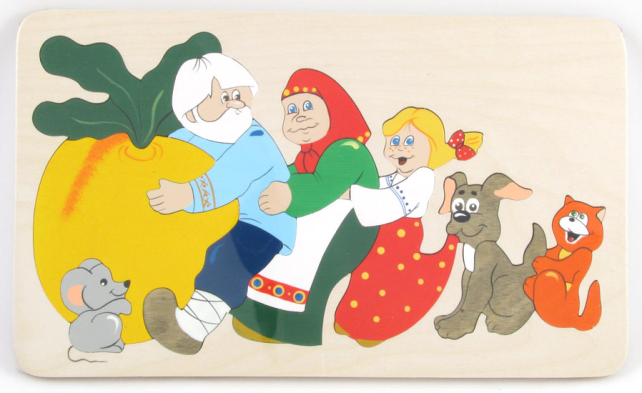 Песня 
«Мама»
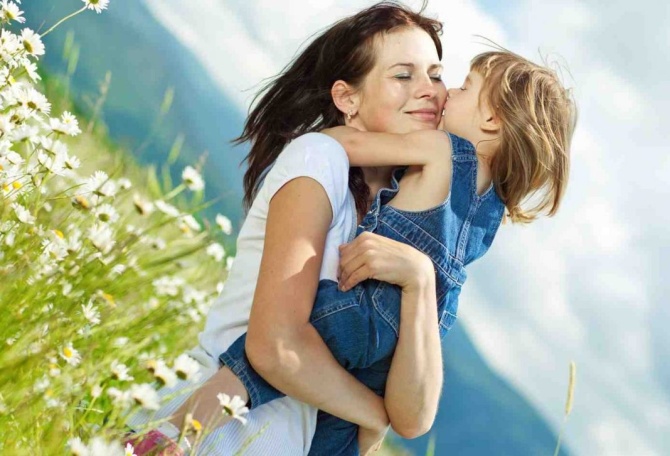 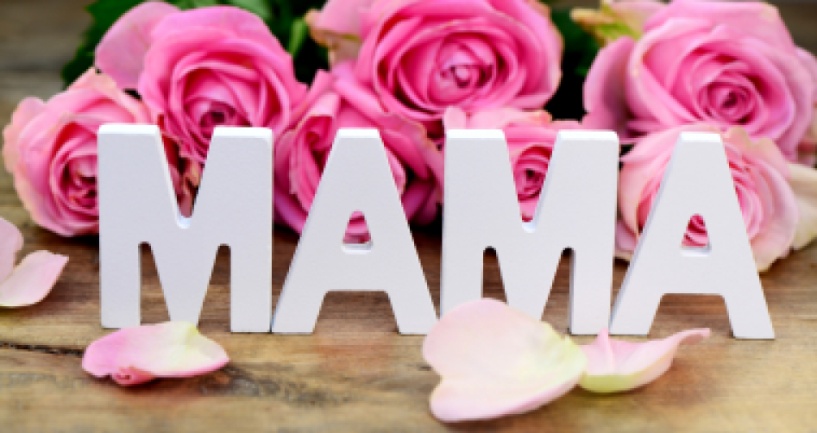 Прости родная,За разлуку, за письма редкие мои.Я мысленно тебе целую рукуИ губы сжатые твои.
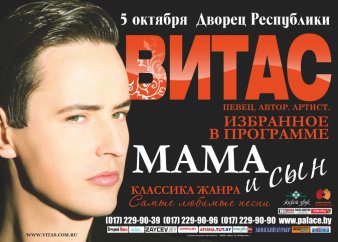 Песня 
«Калинка-малинка»
Калинка, калинка, калинка моя,
В саду ягода-малинка, малинка моя.
Калинка, калинка, калинка моя,
В саду ягода-малинка, малинка моя.
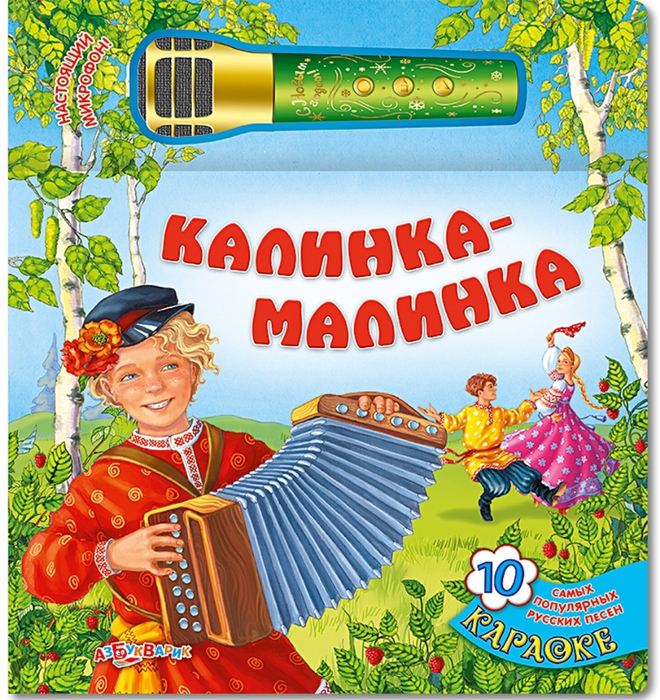 М. Садовский
«Я как-то в дом принёс щенка»
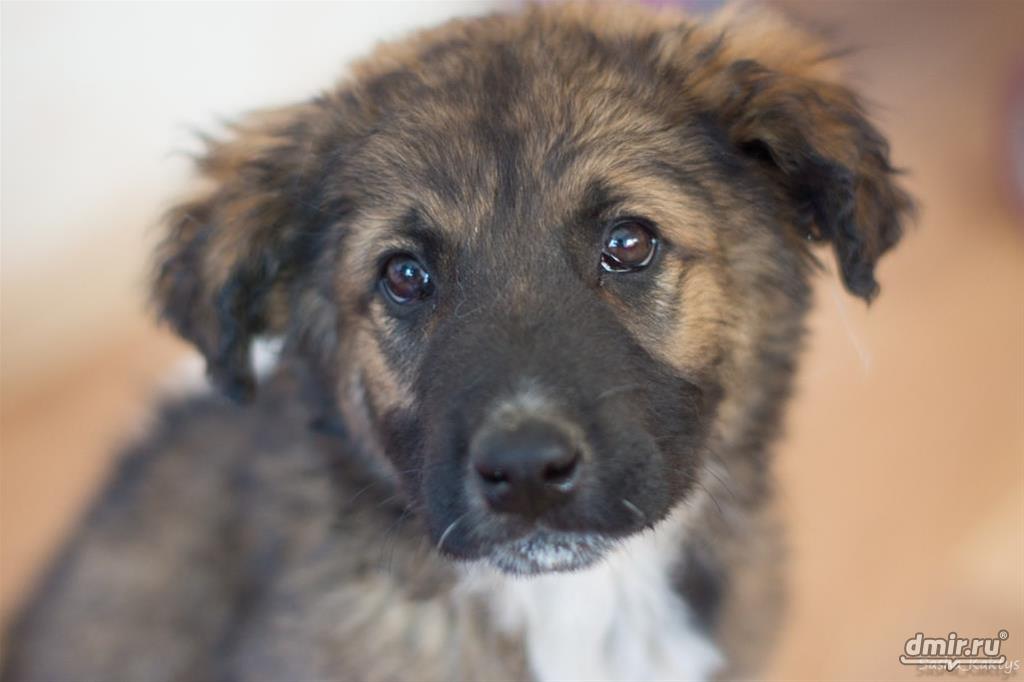 Песня под гитару
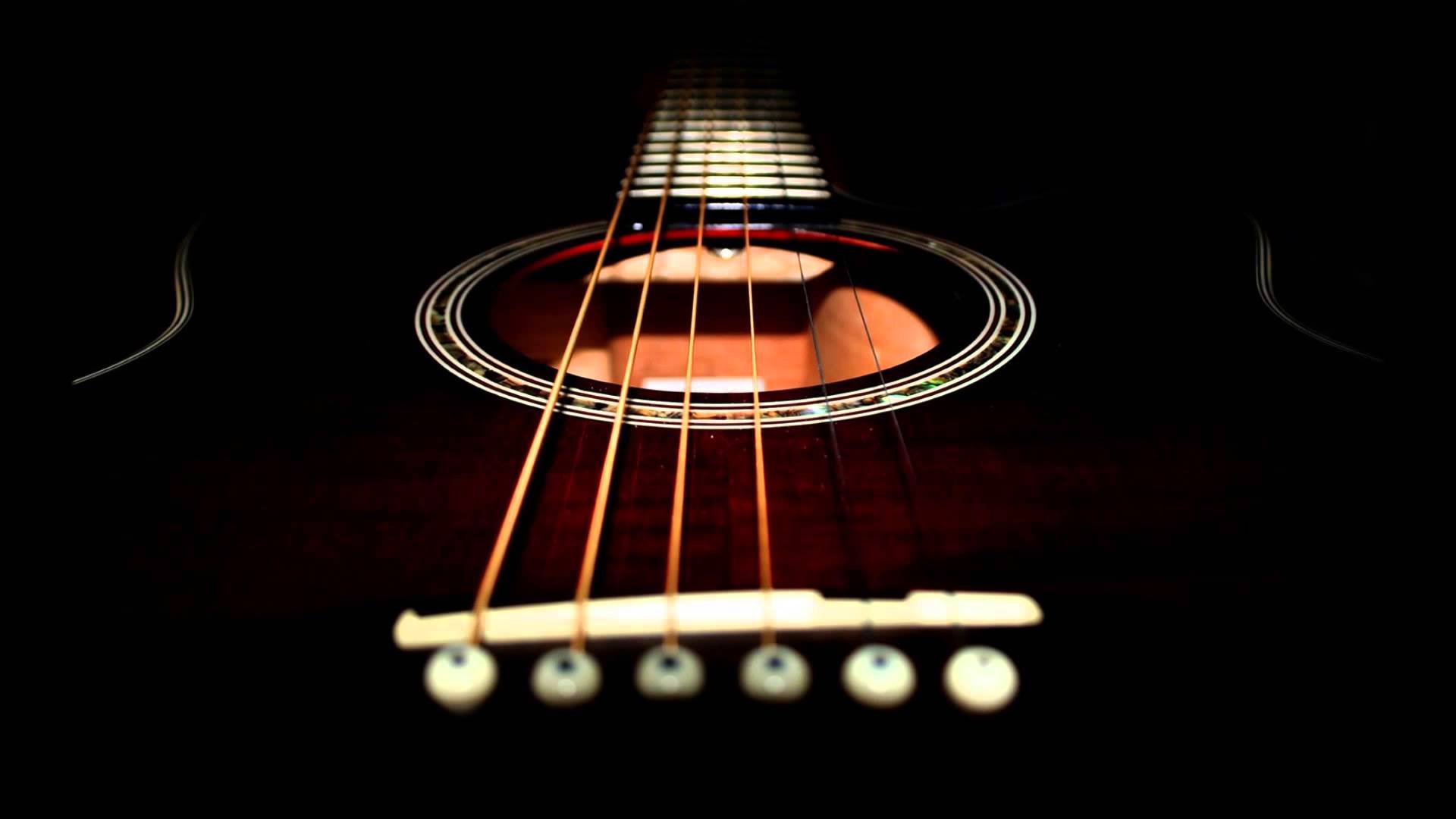 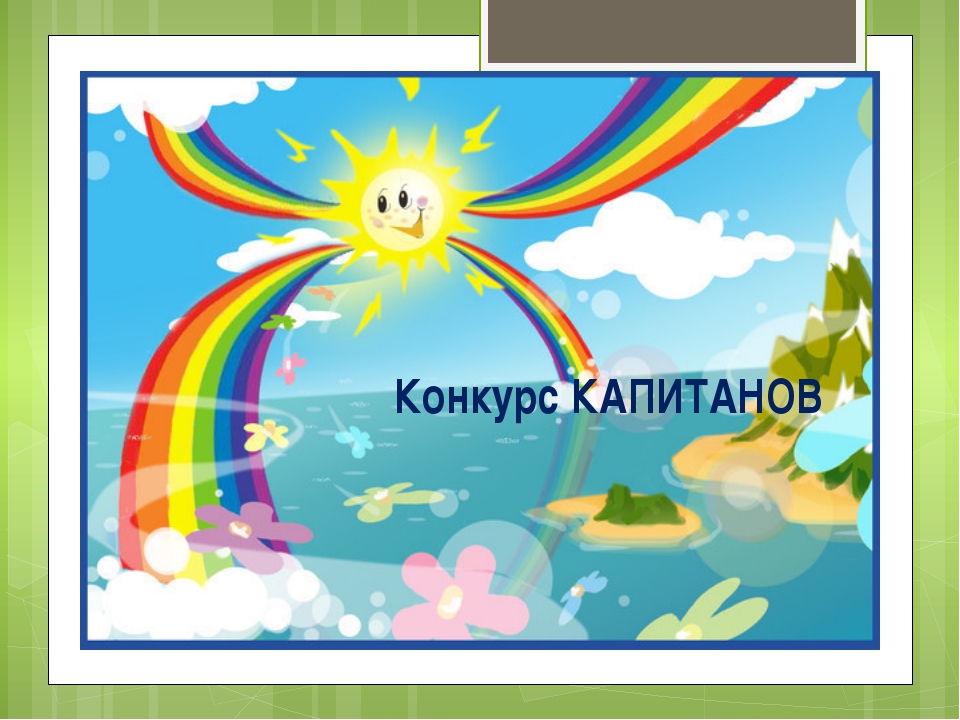 КОНКУРС КАПИТАНОВ
Песня 
«Она вернётся»
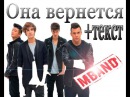 Окей, я снова был не прав, а ты решила верно, наверно. И мне не стоит больше ждать никаких чудес. Но я перед тобой стою и непонятно, что ловлю. Я просто не могу уйти, - я тебя люблю, сильно.
Стихи 
«Марш рыбака»

Рубаи Омара Хайяма о дружбе
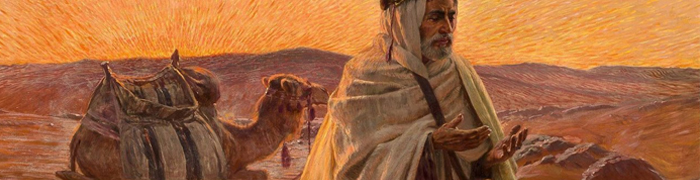 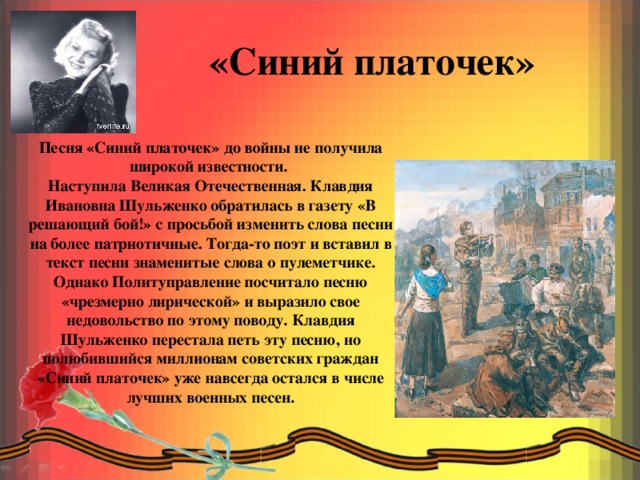 Песня

Синий платочек
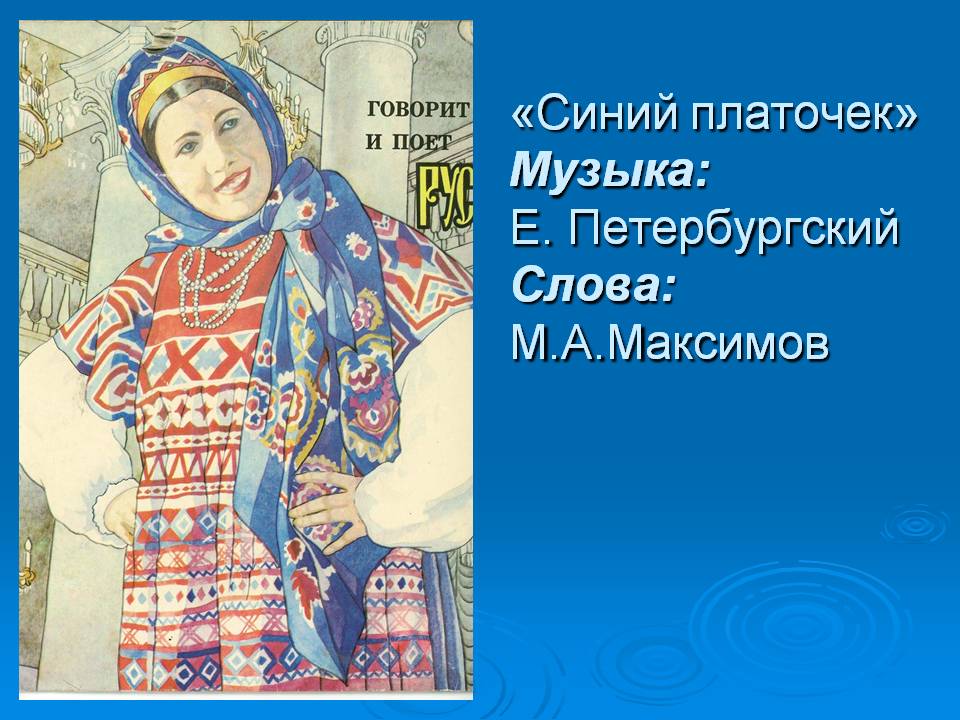 Синенький, скромный платочек
Падал с опущенных плеч.
Ты провожала
И обещала
Синий платочек сберечь.
Песня 
«Расскажи, Снегурочка, где была…»
 (из м/ф «Ну, погоди!»)
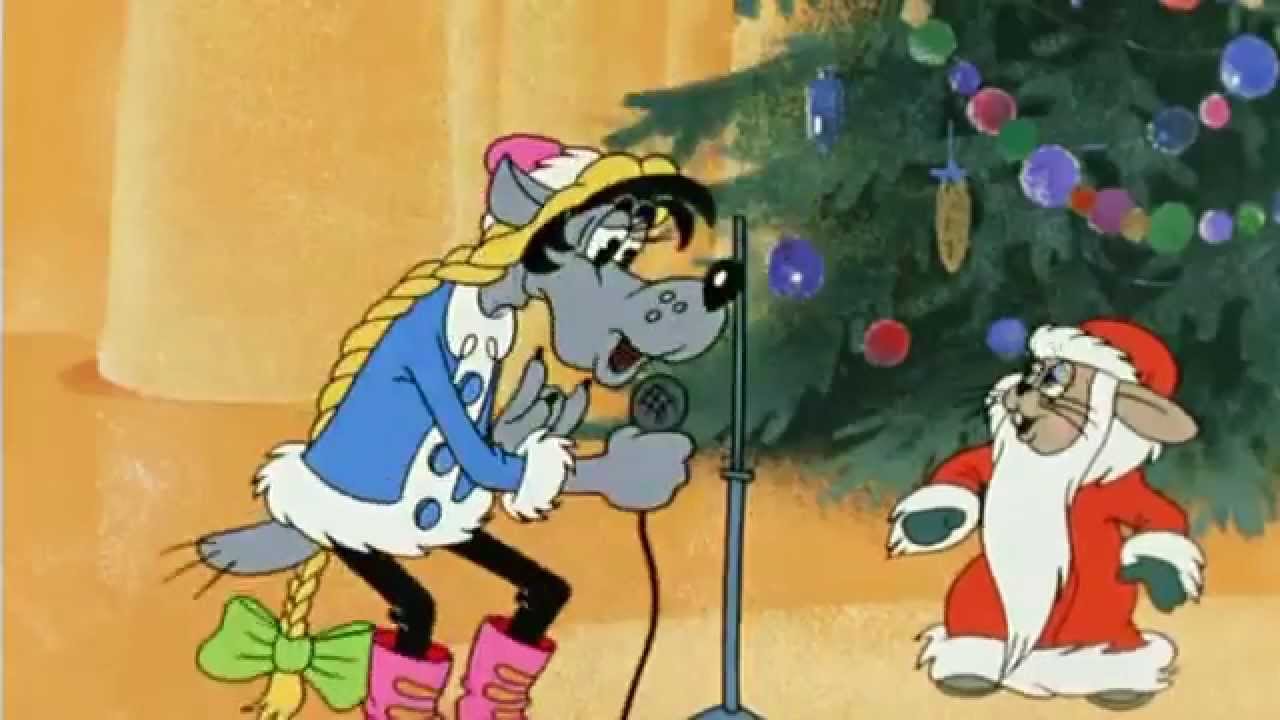 — Расскажи, Снегурочка, где была?
Расскажи-ка, милая, как дела?
Песня 
«В лесу родилась ёлочка»
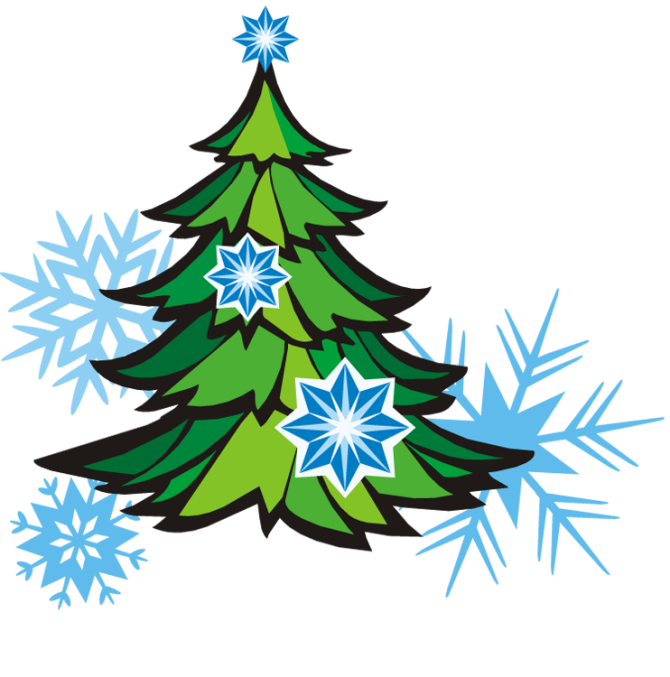 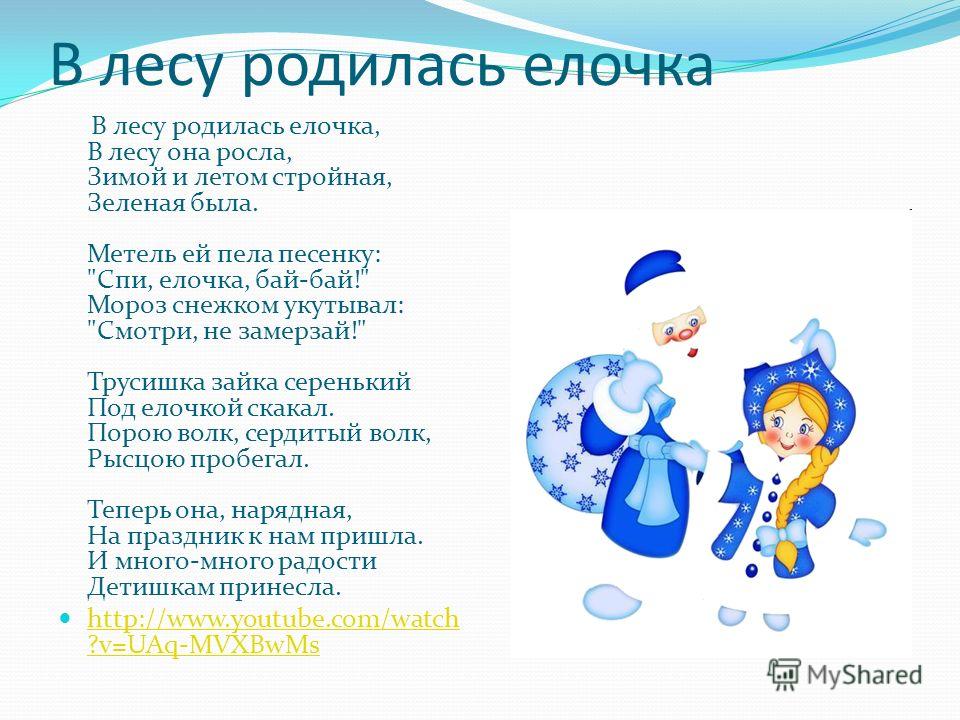 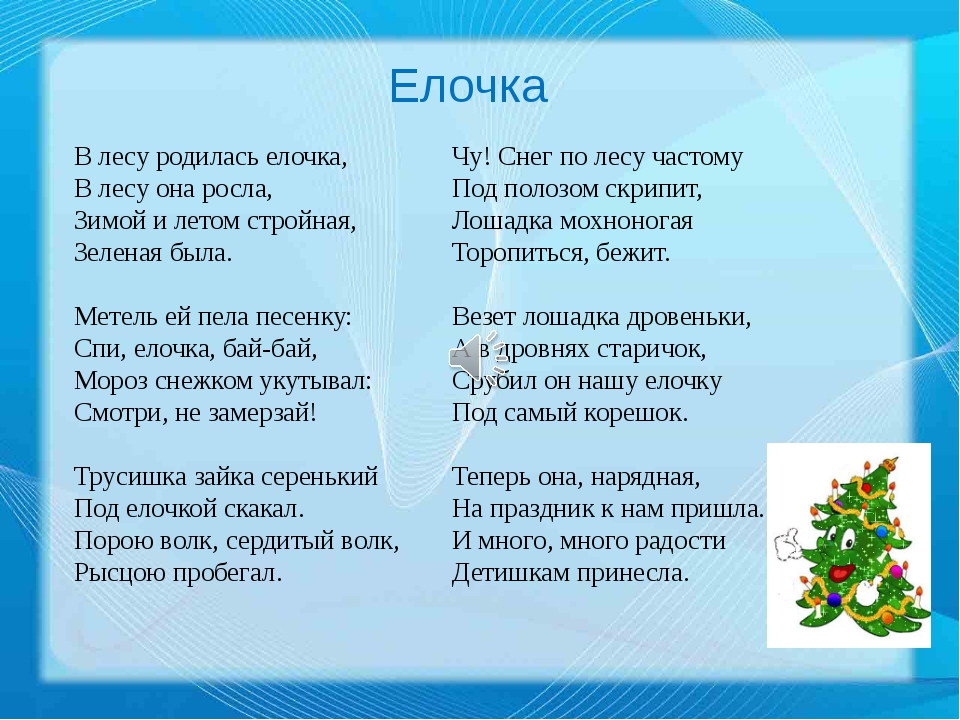 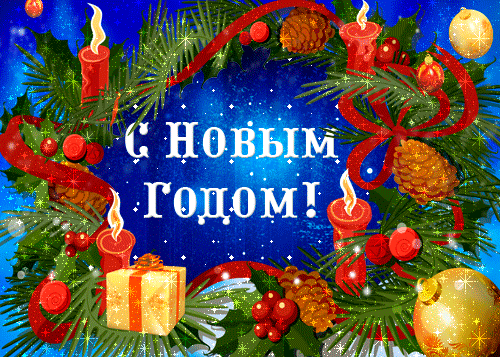 С новым годом!!!